Obudowa komputera
Obudowa komputera
najczęściej metalowa (stalowa lub aluminiowa) zamknięta skrzynka w formie prostopadłościanu z elementami plastikowymi, umożliwiająca umieszczenie i zamocowanie najważniejszych elementów komputera. 
Niektóre obudowy posiadają wbudowany zasilacz komputera lub filtry kurzu.
Obudowa typu desktop
Obudowa skonstruowana tak, by umożliwić postawienie na niej monitora. Jej charakterystyczny płaski kształt ogranicza przestrzeń wewnątrz takiej obudowy, co utrudnia lub uniemożliwia rozbudowę komputera o nowe, wewnętrzne urządzenia, przez co zawęża się zakres zastosowań. Jedną z zalet tego typu obudów jest mała ilość zajmowanego miejsca na biurku w przypadku posiadania monitora.
Desktop
Big tower
największa obudowa typu tower, najczęściej stosowana w serwerach. Umożliwia montaż dwóch małych i pięciu dużych napędów oraz dodatkowych dysków twardych.
Big
Midi tower
średnia obudowa typu tower. Najczęściej stosowana, stanowi rozsądne rozwiązanie dla typowych zastosowań komputera. Umożliwia montaż 2 małych i 3-4 dużych napędów.
Midi
Mini tower
najmniejsza obudowa typu tower. Ma najmniejszą z nich pojemność i umożliwia montaż dwóch małych (stacja dyskietek) i dwóch dużych (napęd CD-ROM) napędów.
Mini
Media center
Obudowa typu mini-ITX wyglądająca jak pomniejszona wersja desktop mająca najczęściej jedną kieszeń 5,25 i 3,5 oraz kilka 2,5.
Media center
Mini-ITX
Najmniejsza obudowa posiadająca nawet jedną kieszeń 2,5 ; 3,5 i 5,25 oraz miejsce na zasilacz typu SFX
Mini-ITX
Obudowy serwerowe
Obudowy tego typu przystosowane są do montażu w szafie rackowej
Serwerowa
Osprzęt
Filtr przeciwkurzowy
Wyciszanie
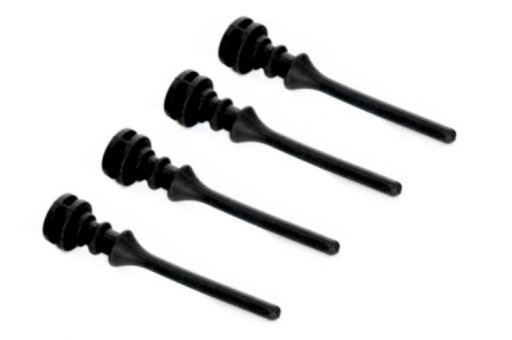 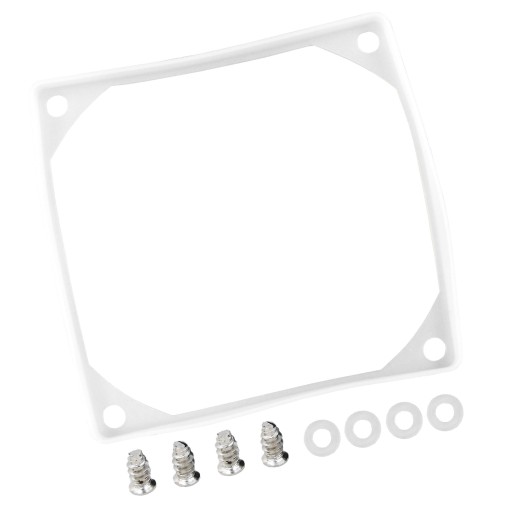 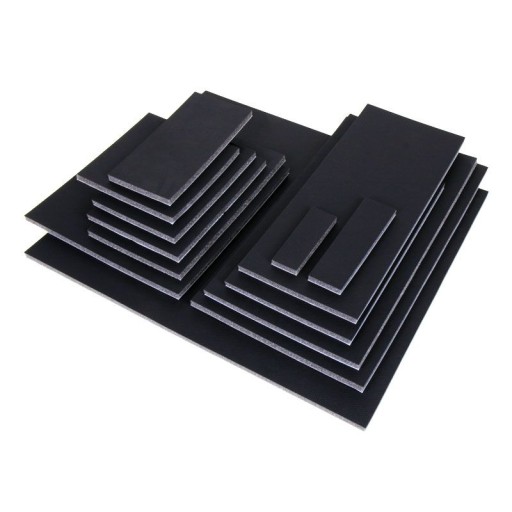 Ramka do montażu dysków
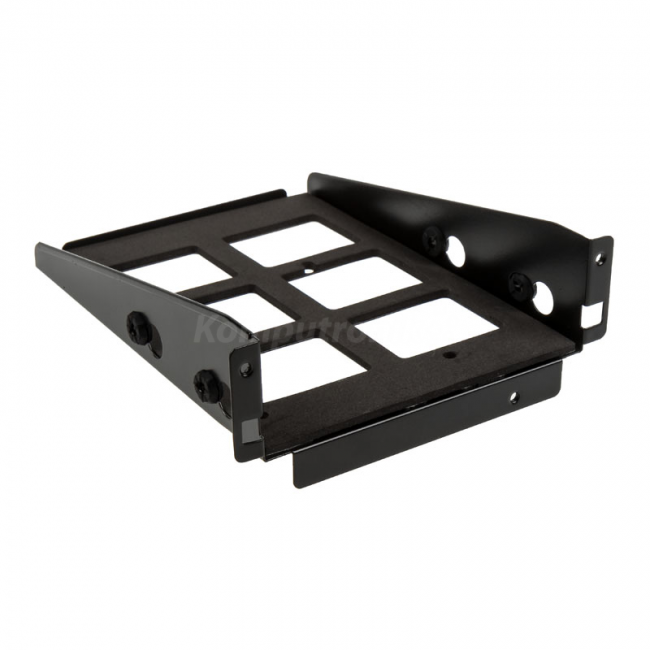 Podświetlenie
Sterownik wentylatorów i podświetlenia
Backplane
Boczna szyba
Uchwyt do mocowania do ściany
Moduł peltiera
Panel przedni - USB
Panel przedni - regulacja wentylatorów
Panel przedni - czytnik kart pamięci
Zmiana stylistyki
Przez długi czas wszystkie obudowy komputerów były podobne – były koloru beżowego i miały prostą stylistykę. Rewolucyjną zmianę w tym zakresie spowodowała w roku 1998 premiera komputera iMac, który prezentował całkowicie nowe podejście do projektowania obudowy komputera, zarówno na polu stylistyki, jak i ergonomii.
be quiet! Dark Base 700
be quiet! Dark Base 700
eleganckie wzornictwo,
do tego podświetlenie RGB LED,
bok z hartowanego szkła,
ogólnie wysoka jakość wykonania,
nowoczesny zestaw złączy na panelu I/O (w tym USB 3.1 typ C),
demontowalne, wytłumione koszyki na dyski twarde,
dużo miejsca na karty rozszerzeń,
możliwość instalacji 8 wentylatorów,
2-liniowy regulator obrotów dla 6 wentylatorów,
miejsce na dwie duże chłodnice,
łatwy montaż komponentów,
możliwość obrócenia tacki na płytę główną,
opcja równoległego montażu karty graficznej,
wyciszenie podzespołów,
wygodne filtry przeciwkurzowe z przodu i na dole.
Modding PC
Tworzone przez użytkownika własnej obudowy z wykorzystaniem dowolnych materiwałów
Modding PC
Modding PC